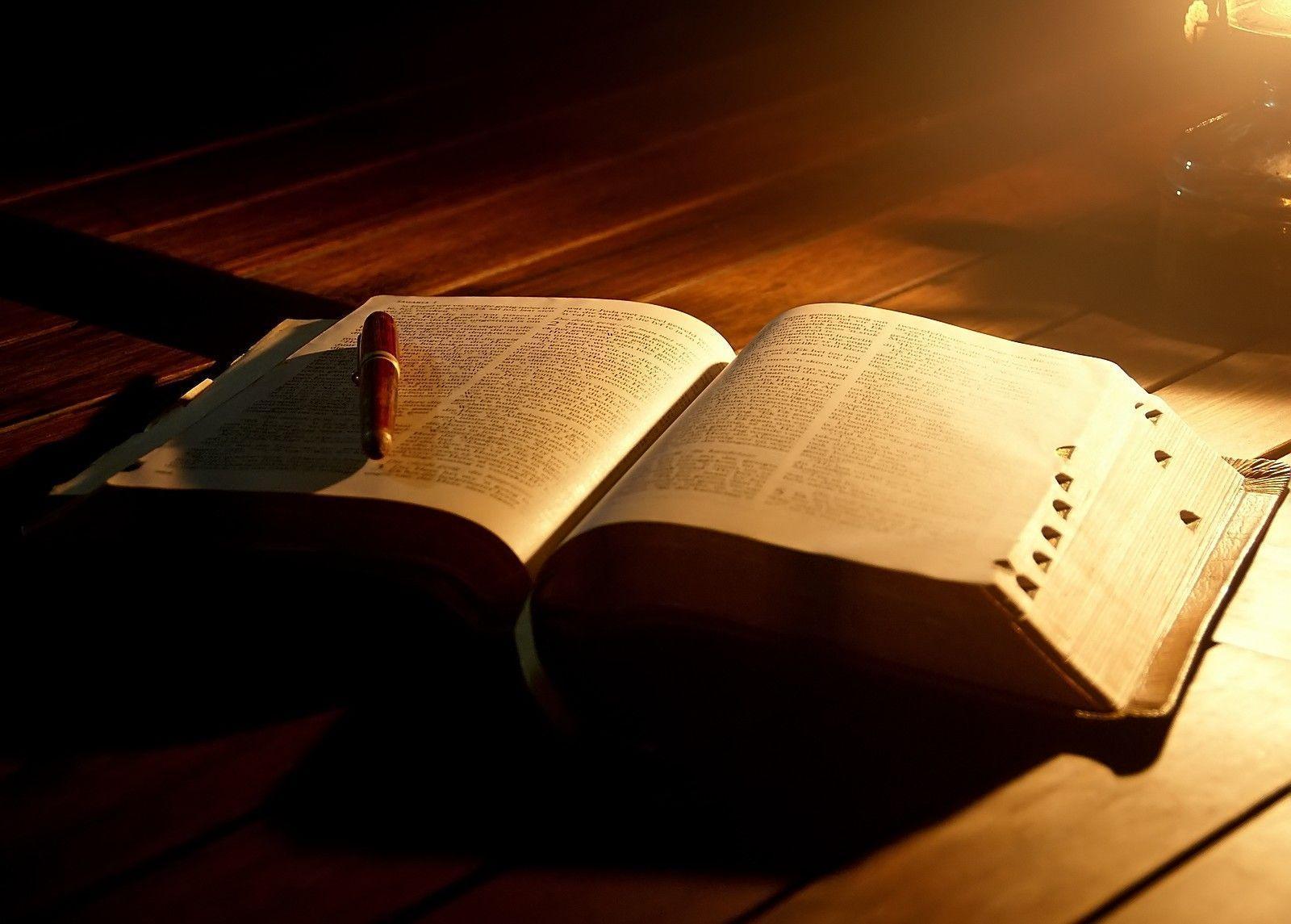 Hindrances to Understanding   the Scriptures
“Keep on hearing, but do not understand; Keep on seeing, but do not perceive.”
– Isaiah 6:9
Hindrances to                  Understanding the Scriptures
Not Intending to Understand
Making the Clergy/Laity Distinction
Searching for Proof of Doctrine
Craving Distinction
Assuming a Hidden Meaning
Seeking Harmony with Scripture and Pop-science
Practical Atheism
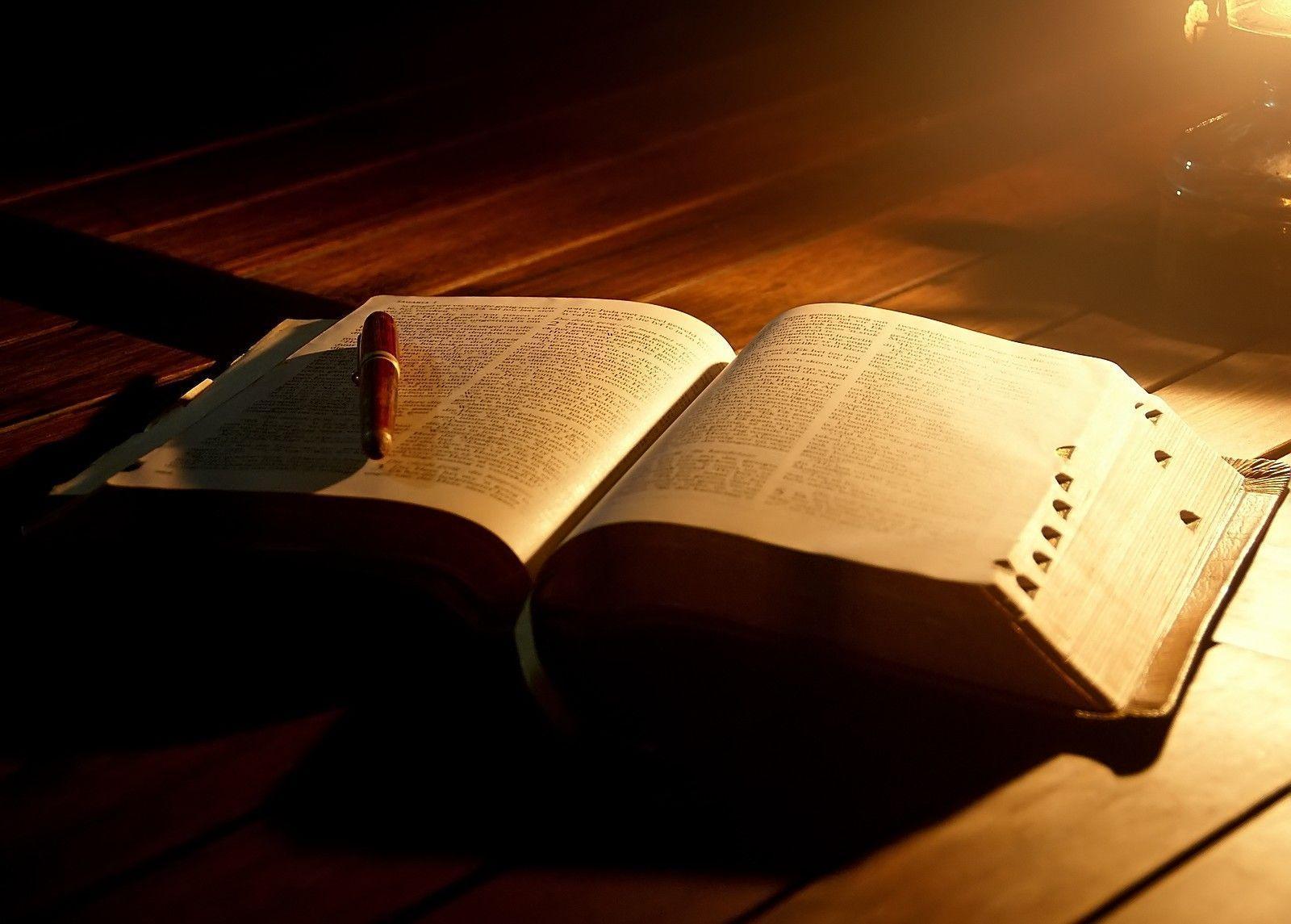 Hindrances to Understanding   the Scriptures
“Keep on hearing, but do not understand; Keep on seeing, but do not perceive.”
– Isaiah 6:9